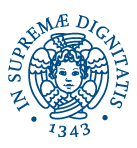 Università di Pisa
Template Metaprogramming in C++
Giuseppe Attardi and Haoyuan Li
Dipartimento di Informatica
Università di Pisa
Generic versus Generative
Generic programming focuses on representing families of domain concepts (parameterization)
Generative programming also includes the process of creating concrete instances of concepts (metaprogramming)
In generative programming, the principles of generic programming are applied to the solution space
Metaprogramming
Automating the production of individually configured systems
Building adaptive systems that need to be able to dynamically adjust themselves to a changing environment
Writing programs that represent and manipulate other programs or themselves (reflection)
Types of System Configuration
Creation of Components and Configurations
Dynamic
Static
Dynamic
Static
Selection of configuration
Metaprograms
Metaprograms
Analysis
Generation
Post-runtime
Compile time
Linking
Loading
Runtime
Complete execution history
Information for static analysis only
C++ Support for Configuration
Dynamic Configuration
Dynamic polymorphism (virtual methods)
Static Configuration
Static typing
Static binding
Inlining
Templates
Parameterized inheritance
typedef
Member types and nested classes
C++ as a Two-Level Language
Normal code is compiled and executed at runtime
Meta code is evaluated at compile time
C++ templates together with other C++ features constitute a Turing-complete compile-time language!
Iteration – template recursion
Conditional – template specialization
Example of C++ Static Code
template<int i>
struct C {
    enum { RET = i };
};

cout << C<2>::RET << endl; // Output 2

int n = 2;
cout << C<n>::RET << endl; // ???
Template parameter is a value, not a type, aka dependent type.
Not possible with Java or C# generics.
Struct Test {
 enum {a = 7, b, c};
 void print() { cout << b; }
};

Test(t);
T.print();
Recursive Factorial
int factorial(int n) {
   return (n == 0) ? 1 : n * factorial(n – 1);
}

cout << factorial(7) << endl; // 5040
Template Factorial
template<int n>
struct Fact {
    enum { RET = n * Fact<n-1>::RET };
};

template<>
struct Fact<0> {
    enum { RET = 1 };
};

cout << Fact<7>::RET << endl; // 5040

int i = 3;
Fact<i>::RET; // ???
Dynamic Fibonacci Number
int fibo(long long int n) {
    if (n == 0)
        return 0;
    if (n == 1)
        return 1;
    return fibo(n - 1) + fibo(n - 2);
}

cout << fibo(45) << endl;

// 1134903170
// 31.890s with Intel Core 2 Duo 2.4GHz CPU!
Template Fibonacci
template<long n>
struct Fib {
    static const long RET =
        Fib<n-1>::RET + Fib<n-2>::RET;
};

template<>
struct Fib<0> {
    static const long RET = 0;
};

template<>
struct Fib<1> {
    static const long RET = 1;
};
Efficiency of Static Code
long x = Fib<45>::RET;
cout << x << endl;

// 1134903170
// runtime 0.006s
// compile time 0.314s

long x = Fib<500>::RET; // !!!!!
cout << x << endl;

// 2171430676560690477
// runtime 0.005s
// compile time 0.373s
Why?
There is no double-recursion in generated code!
Compiler sees Fib<7>::RET and instantiates the template Fib<> for n=7
Which requires Fib<6>::RET and Fib<5>::RET
All the way to Fib<0>
Since instantiations are cached, Fib<6> is only computed once and similarly for others
We can regard Fib<> as a function, which is evaluated at compile time
Generated code only does “<<”!
Functional Flavor of Static Level
Class templates as functions
Integers and types as data
Symbolic names instead of variables
Constant initialization and typedef instead of assignment
Template recursion instead of loops
Conditional operator and template specialization as conditional construct
Template Metaprogramming Map
Metainformation
Member Traits
Traits Classes
Traits Templates
Lists and Trees as  Nested Templates
Metafunctions
Computing Numbers       Fibonacci<>
Control Structures
Computing Types          IF<>,SWITCH<>,
              WHILE<>,DO<>,FOR<>
Computing Code        EWHILE<>,EDO<>,
                    EFOR<>
Expression Templates
Member Traits
struct Car {
    enum Brand { alfaromeo, fiat, peugeot };
};
struct AlfaRomeo: Car {
    enum { brand = alfaromeo };
};
struct Fiat: Car {
    enum { brand = fiat };
};
struct Peugeot: Car {
    enum { brand = peugeot };
};

myCar.brand == myCar::peugeot; // compile type test
Traits Templates
template<class T>
class car_traits {
public:
    enum Made { Italy, France};
    enum Fuel { Diesel, Petrol};
    static const Made made = Italy;
    static const Fuel fuel = Petrol;
    static const bool trans = 0;
    static const short gearbox = 0;
    static const short doors = 0;
    static const float volume = 0.0;
};
Traits Templates: Specialization
template<>
class car_traits<Peugeot> {
public:
    enum Made { Italy, France};
    enum Fuel { Diesel, Petrol};
    static const Made made = France;
    static const Fuel fuel = Petrol;
    static const short doors = 0;
    static const short speeds = 0;
    static const float volume = 0.0;
};
Traits Templates: Extension
class DieselCar {
public:
    enum Fuel { Diesel, Petrol };
    static const Fuel fuel = Diesel;
};

template<>
class car_traits<MyCar>: public DieselCar {
    static const short doors = 5;
    static const short speeds = 5;
    static const float volume = 1.9;
};
IF<> with Partial Specialization
template<bool condition, class Then, class Else>
struct IF {
    typedef Then RET;
};

template<class Then, class Else>
struct IF<false, Then, Else> {
    typedef Else RET;
};

IF<(1+2>4), short, int>::RET i; // i is int
Use of Meta IF
class DieselEngine: Engine {
public:
	void assemble() { … }
};

class PetrolEngine: Engine {
public:
	void assemble() { … }
};

IF<Car::Engine == Car::DIESEL,
   DieselEngine, PetrolEngine>::RET engine;

engine.assemble(); // compile time, not late, binding
Other Operators
struct FALSE {};
struct TRUE {};

template <class T>
struct isPointer { typedef FALSE RET; };

template <class T>
struct isPointer<T*> {
	typedef TRUE RET; };
Conditional
template<int n1, int n2>
struct Max {
	enum { RET = (n1 > n2) ? n1 : n2 };
}
Template Metafunctions
C(k, n) = n! / (k! * (n-k)!)

template<int k, int n>
struct Comb {
 enum { RET = Fact<n>::RET /
			(Fact<k>::RET * Fact<n-k>::RET) };
};

cout << Comb<2, 4>::RET << endl;
Prime Numbers
template <int p, int i>
struct is_prime {
   enum { prim = (p % i &&
			     is_prime<p, i - 1>::prim)
   };
};
template <int p>
Struct is_prime<p, 1> {
 public: enum { prim = 1 };
};
Metaprogramming constructs
Conditionals with partial template specialization
Loops with recursive template definitions
Returns using typedefs
C++11 Type Traits
Primary Type Categories
is_array, is_void, is_pointer, etc.
Composite Type Categories
is_scalar, is_object, is_reference, etc.
Type Properties
Is_const, is_empty, is_signed, etc.
Type Relationships
is_same, is_base_of, is_convertible
Logic functions
conditional
Representing Data Structures
template<int n, class Next>
struct LIST {
    enum { item = n };
    typedef Next next;
};

struct NIL { };

typedef LIST<1, LIST<2, NIL> > List;

List::item == 1;
List::next::item == 2;
List::next::next == NIL;
Length of a List
template<class L>
struct LENGTH {
    enum { RET = 1 + LENGTH<L::next>::RET };
};

template<>
struct LENGTH<NIL> { enum RET = 0 };

cout << LENGTH<List>::RET << endl;

// What’s the length of List?
Possible Uses
Control loop unrolling:
	FOR<3, B>::loop;
Unrolling Vector Addition
void add(size_t size, int* a, int* b, int* c)
{
    while (size--)
        *c++ = *a++ + *b++;
}
Template Unrolling
template<int size>
inline void add(int* a, int* b, int* c)
{
    *c = *a + *b;
    add<size-1>(a + 1, b + 1, c + 1);
}

template<>
inline void add<0>(int* a, int* b, int* c) { }

add<3>(a, b, c);
Effect of Unrolling
add<3>(a, b, c);
    *c = *a + *b;
    add<2>(a + 1, b + 1, c + 1);
        *(c + 1) = *(a + 1) + *(b + 1);
        add<1>(a + 2, b + 2, c + 2);
            *(c + 2) = *(a + 2) + *(b + 2);
            add<0>(a + 3, b + 3, c + 3);
Meta For Loop
template<int n, class B>
struct FOR {
    static void loop() {
        UNROLL<n, B>::iteration(0);
    }
};
Loop Unrolling
template <int n, class B>
struct UNROLL {
    static void iteration(int i) {
        B::body(i);
        UNROLL<n-1, B>::iteration(i + 1);
    }
};

template <class B>
struct UNROLL<0, B> {
        static void iteration(int i) { }
};
Use of Meta For
template <int i>
struct B {
	inline void body(int i) {
		add(i, a, b, c);
   }
}
FOR<3, B>::loop;
Uses
Blitz++
Boost
Eigen
Blitz++
A library for algebraic numeric computing
Heavy use of template metaprogramming
allows achieving faster speed than dedicated Fortran numeric libraries
Boost
General C++ Class Library
Uses of template metaprogrammming:
foreach construct:
Used for determining the type of elements on which to iterate, distinguishing between constant and normal iterator types
ublast
library for linear algebra (vector, matrix)
templates used for generating optimized code for complex algebraic expressions
Eigen
Template library for linear algebra: matrices, vectors, numerical solvers
Automatically generates code for parallel execution
Eigen Example
int size = 50;
VectorXf u(size), v(size), w(size);
u = v + w;

Naive compiler turns into:
VectorXf tmp = v + w;
VectorXf u = tmp;
allocating memory and generating 2 loops:
for (int i = 0; i < size; i++) tmp[i] = v[i] + w[i];
for (int i = 0; i < size; i++) u[i] = tmp[i];
Addition Expression
v + w
applies
	MatrixBase::operator+(const MatrixBase&)
which returns an “expression” object of type:
	CwiseBinaryOp<internal::scalar_sum_op<float>, 			VectorXf, VectorXf>

Eigen does not use dynamic polymorphism, but resolves all abstractions at compile-time
Curiously recurring template pattern
template<class T>
class Base
{
    // methods within Base can use template to access members of Derived
};
class Derived : public Base<Derived>
{
    // ...
};
Static Polymorphism
template <class T> 
struct Base {
    void interface() {
        static_cast<T*>(this)->implementation();
   }

    static void static_func() {
        T::static_sub_func();
   }
};

struct Derived : Base<Derived> {
    void implementation();
    static void static_sub_func();
};
Example: Clone Method
class Shape {
public:
    virtual ~Shape() {};
    virtual Shape *clone() const = 0;
};
// This CRTP class implements clone() for Derived
template <typename Derived>
class Clonable : public Shape {
public:
    virtual Shape* clone() const {
        return new Derived(static_cast<Derived const&>(*this));
    }
};
class Square: public Clonable<Square> { … }

class Circle: public Clonable<Circle> { … }
Eigen Matrix Addition
class MatrixBase<VectorXf> {
  const CwiseBinaryOp<internal::scalar_sum_op<float>, 			       VectorXf,
			       VectorXf>
  operator+(const MatrixBase<VectorXf> &other) const;
};

this too returns an expression
Matrix Assignment
u = v + w;
applies
template<typename OtherDerived>
inline Matrix& operator=(const MatrixBase<OtherDerived>& other) {
   return Base::operator=(other.derived());
}
which boils down to calling:
VectorXf& MatrixBase<VectorXf>::operator=(const MatrixBase<CwiseBinaryOp<
		internal::scalar_sum_op<float>,
		VectorXf, VectorXf> > & other)
template<typename Derived>
template<typename OtherDerived>
inline Derived& MatrixBase<Derived>
  ::operator=(const MatrixBase<OtherDerived>& other) {
  return internal::assign_selector<Derived,OtherDerived>::run(derived(), other.derived());
}
Vectorization
template<typename Derived1, typename Derived2>
struct internal::assign_impl<Derived1, Derived2, LinearVectorization, NoUnrolling>
{
  static void run(Derived1 &dst, const Derived2 &src) {
    const int size = dst.size();
    const int packetSize = ...; // size of vector blocks
    const int alignedStart = …;
    const int alignedEnd = alignedStart + ((size-alignedStart)/packetSize)*packetSize;
    // the 48 first coefficients out of 50 by packets of 4:
    for (int index = alignedStart; index < alignedEnd; index += packetSize) {
      dst.template copyPacket<Derived2, Aligned, 						internal::assign_traits<Derived1,Derived2>::SrcAlignment>(index, src);
    }
    // remainder
    for (int index = alignedEnd; index < size; index++)
      dst.copyCoeff(index, src);
  }
};
Generated Code
Exploits SSE instructions (x86 Streaming SIMD Extensions):

for (int index = alignedStart; index < alignedEnd;
       index += packetSize) {
   __m128 a = __mm_load_ps(v+index);
   __m128 b = __mm_load_ps(w+index);
   __mm_store_ps (u+index, _mm_add_ps(a,b));
}
Template Metaprogramming Cons
Readability
Debugging
Error reporting
Compilation time
Compiler limits
Template Expressivity limitations
Portability (compilers not fully supporting templates)